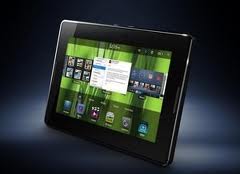 Jak ovlivňuje můj život současná technika?
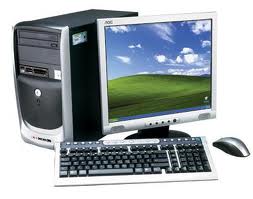 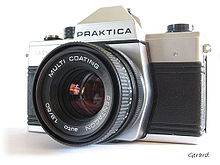 Obsah
Moderní technologie
Já a moderní technologie
Proč používám moderní technologie?
Symbol mé fiktivní společnosti
Něco o počítači
Něco o fotoaparátu
Zdroje
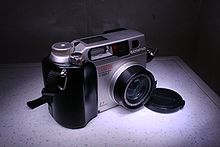 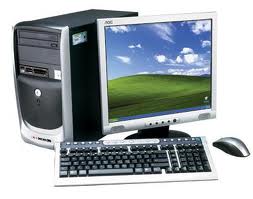 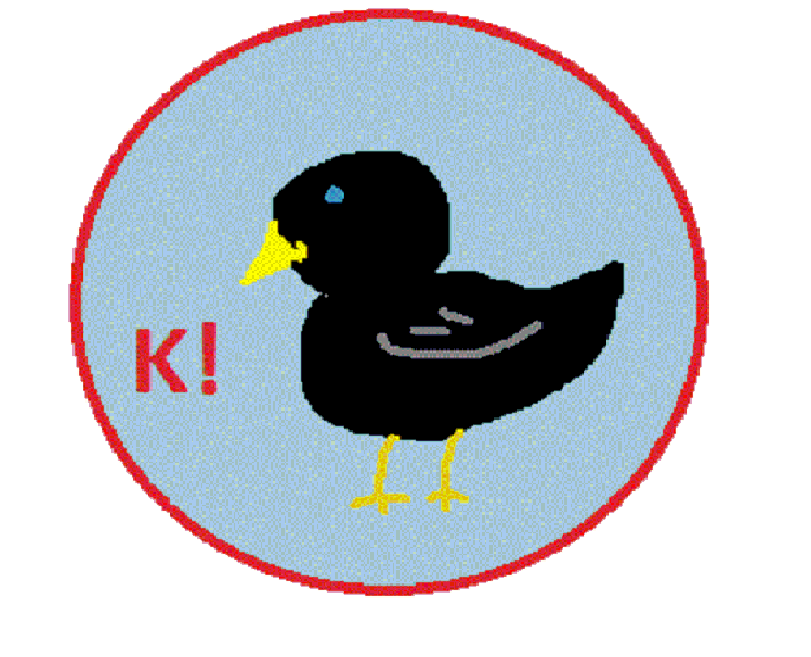 Moderní technologie
Mezi moderní technologii patří: Televizory, PC, mobilní telefony a další současné vychytávky, které nám ulehčují život
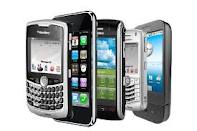 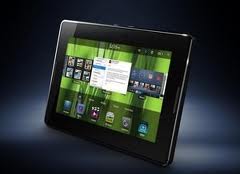 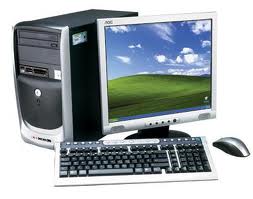 Já a moderní technologie
Pravidelně využívám počítač, televizor a mobilní telefon…osobně si neumím představit život bez těchto přístrojů
Mám ráda nové věci co se týče technologie, ale trvá mi spoustu času než je začnu ovládat
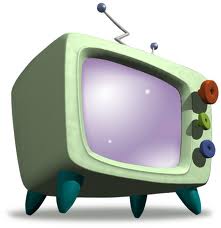 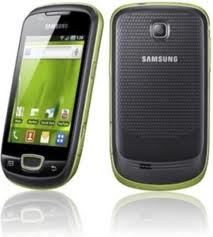 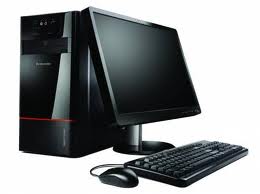 Proč používám moderní technologie?
Mobilní telefon-telefonování, sms zprávy, hry
Televize-zábava, učení (dokumenty)
Počítač-hry, učení


Můj mobil-
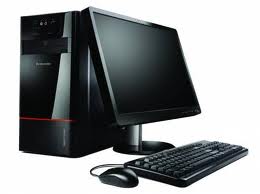 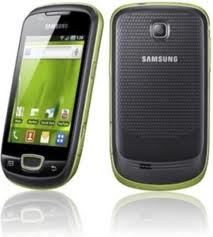 Symbol mé fiktivní společnosti
Co tento symbol představuje a proč?
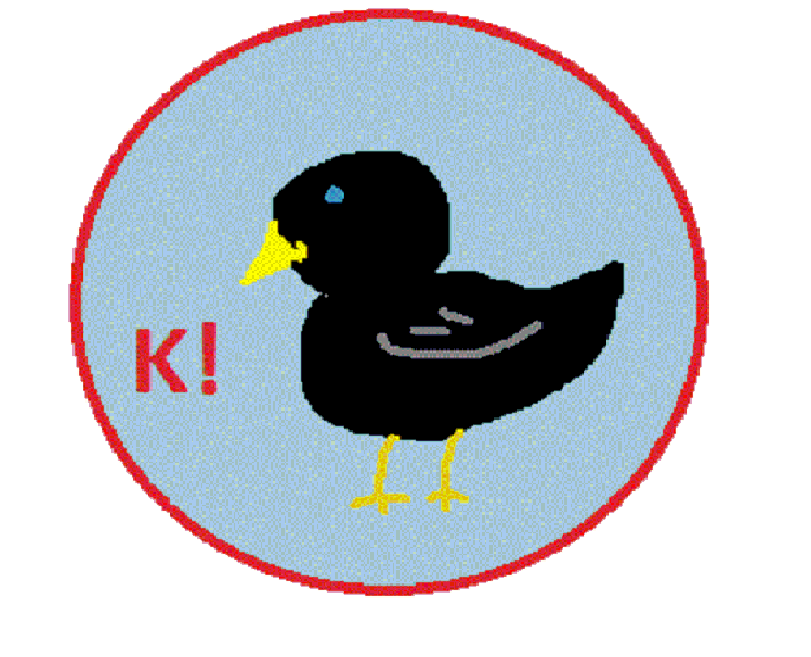 Tento symbol zobrazuje kosa, a to podle mého přijímení KOSková
Něco o počítačích
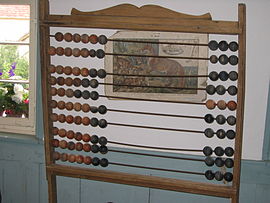 Vznik 1. počítače : 30. léta 20. století
Nejstarší předchůdci počítače : Abakus, Logaritmické tabulky, mechanické kalkulátory
1. předchůdce současných počítačů :ENIAC
Chcete vědět víc? www.wikipedie.cz
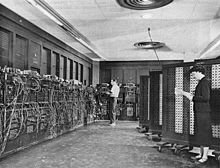 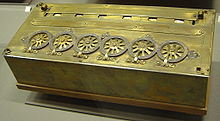 Něco o fotoaparátu
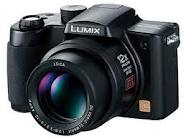 Slouží k pořizování fotografií
Nejznámější značky fotoaparátů: Canon, Olympus, Nikon, Sony
Vznik 1. fotoaparátu: r. 1813
Chcete vědět víc? www.wikipedie.cz
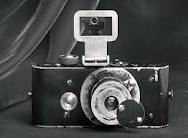 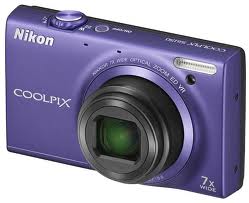 Zdroje
: www.bazar.najisto.centrum.cz
: www.infoek.cz
: www.tv.1web.cz
: www.fonky.cz
: www.wikipedie.cz

Vypracovala: Hana Kosková